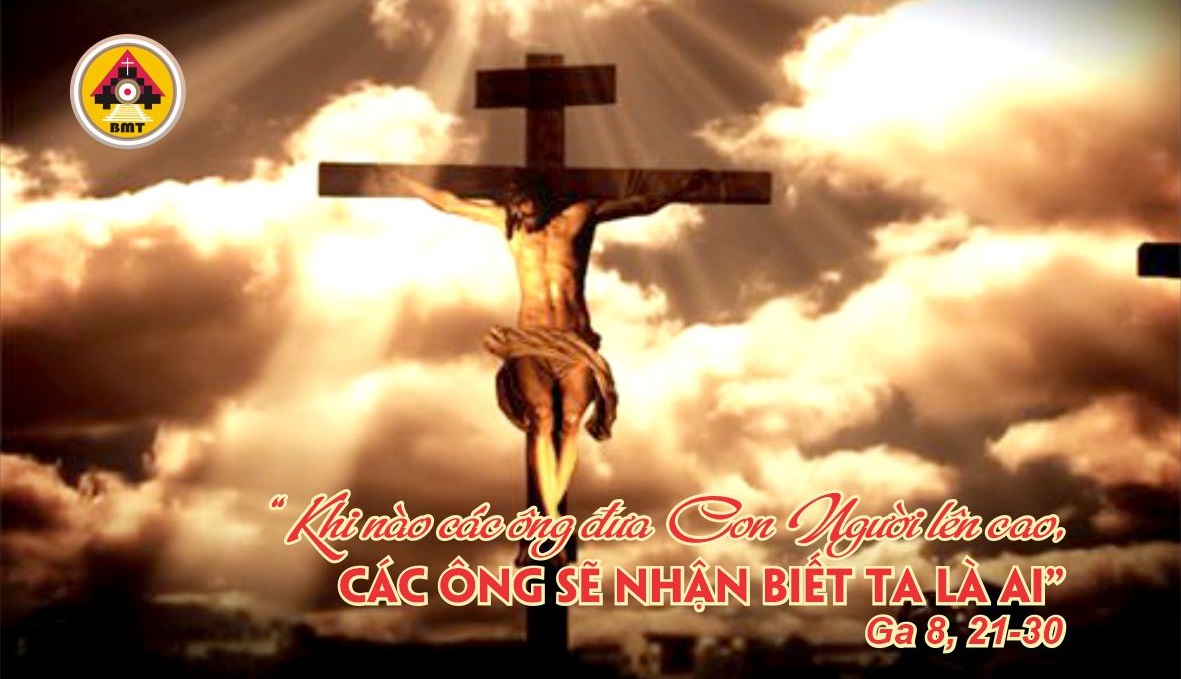 THỨ BA TUẦN V MÙA CHAY
Ca nhập lễ
Hãy chờ đợi Chúa, hãy sống can trường, hãy phấn khởi tâm hồn và chờ đợi Chúa.
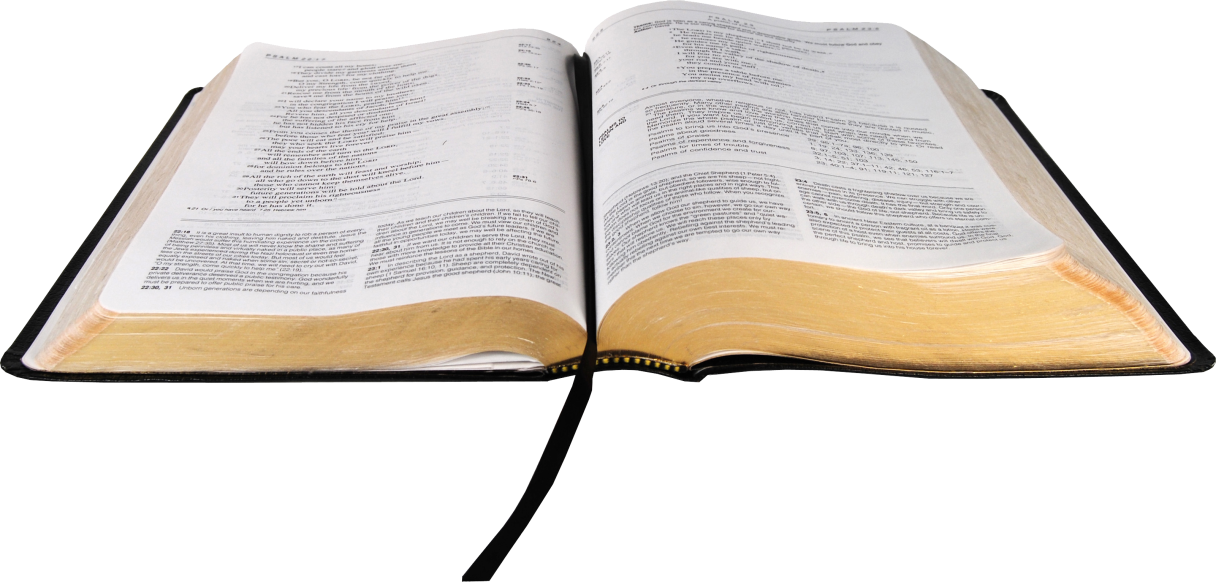 Bài Ðọc I: Ds 21, 4-9
Trích sách Dân Số.
“Kẻ nào bị rắn cắn mà nhìn lên con rắn đồng, thì được sống”.
ĐÁP CA :
Tv 101, 2-3. 16-18. 19-21Ðáp: Lạy Chúa, xin nhậm lời con cầu nguyện, và cho tiếng con kêu lên tới Chúa
Câu Xướng Trước Phúc Âm:
Hôm nay các ngươi đừng cứng lòng, nhưng hãy nghe tiếng Chúa phán.
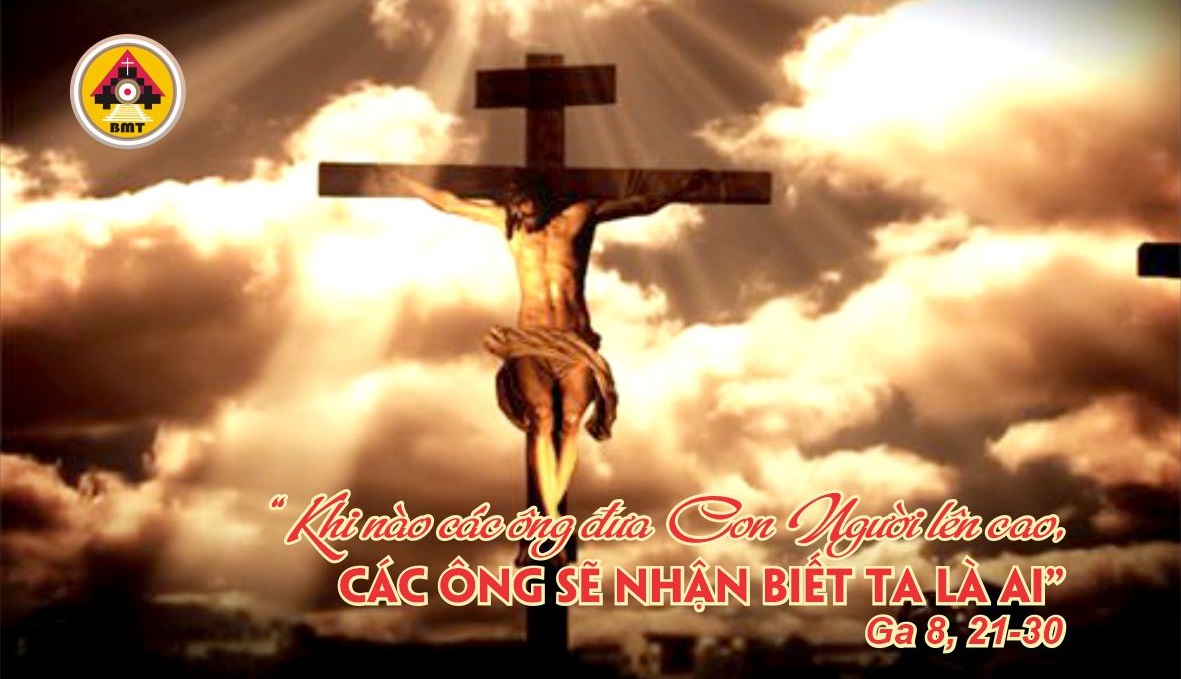 Phúc Âm: Ga 8, 21-30
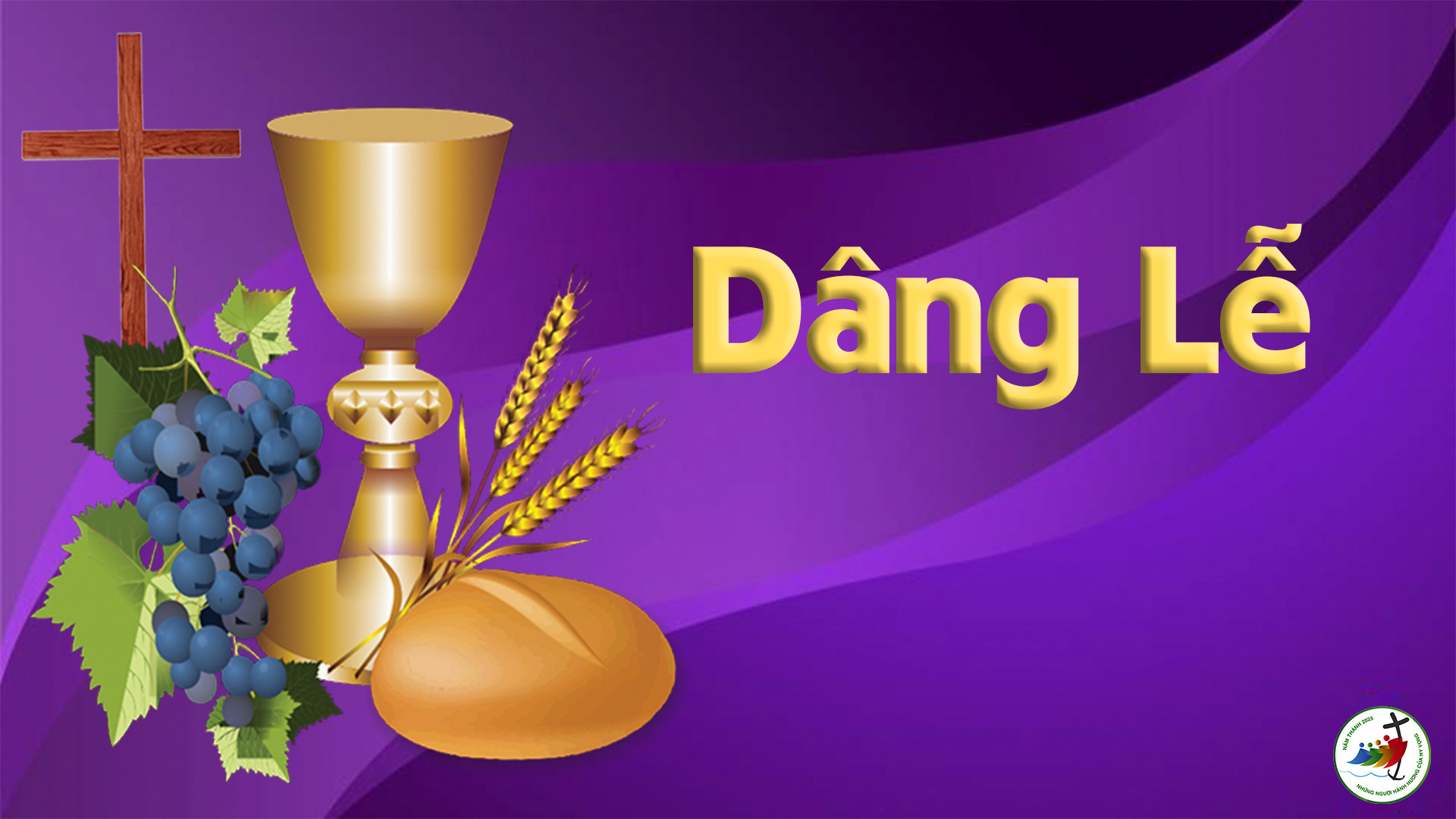 Ca Hiệp Lễ
Chúa phán: Khi nào ta chịu đưa lên cao khỏi đất, Ta sẽ kéo mọi người lên cùng Ta.
Ca Kết Lễ
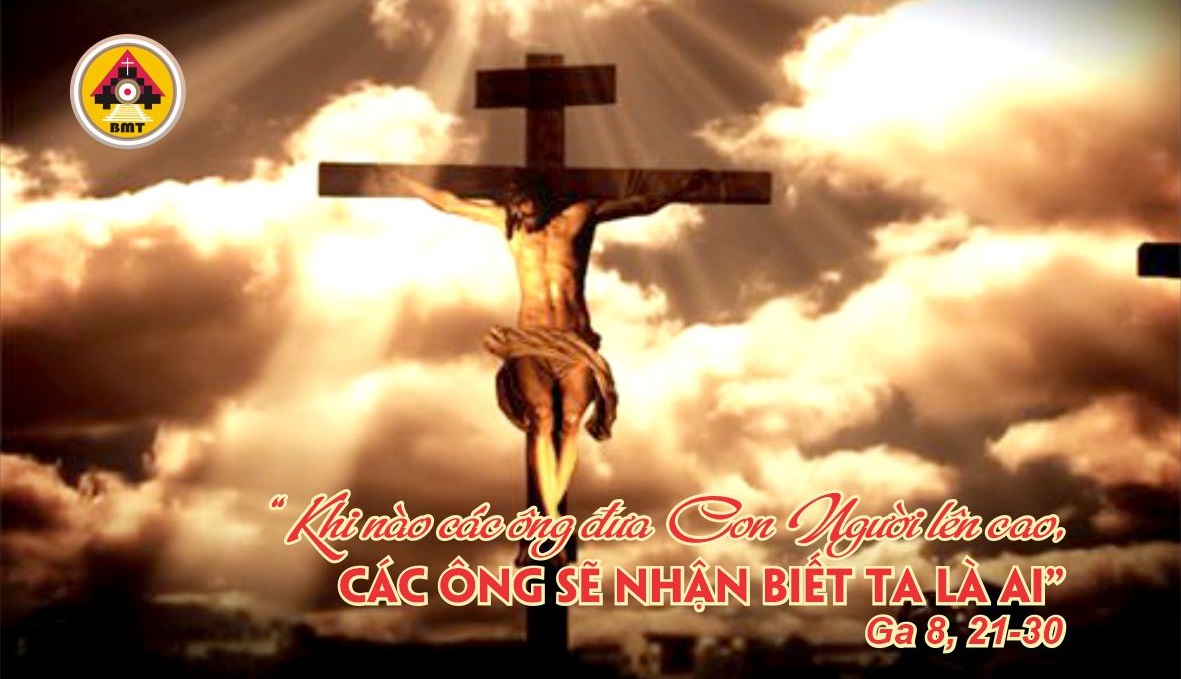 THỨ BA TUẦN V MÙA CHAY